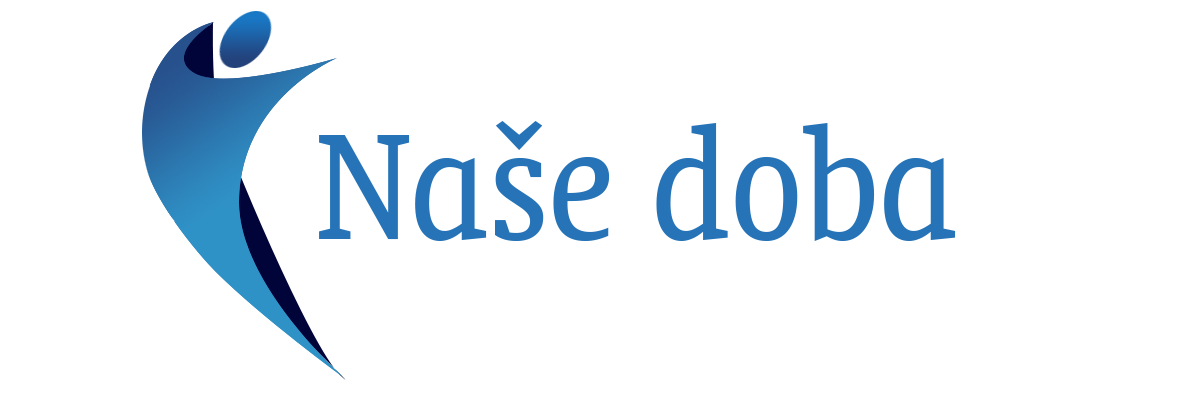 PRVIH DESET GODINA

20. decembar 2022.
Podgorica
2012.
Udružili smo se da svoje i živote vršnjaka učinimo ispunjenijim,
smislenijim, korisnijim, zdravijim... 

U skladu sa mogućnostima, svjesni da i sasvim malo jeste 
značajno i važno, vjerujemo da smo doprinijeli razvoju 
kulture starenja.

Šta je to što smo radili?
Prva radionica Rezervoar						2013.
Informatičko opismenjavanje starijih  					2015-2022.
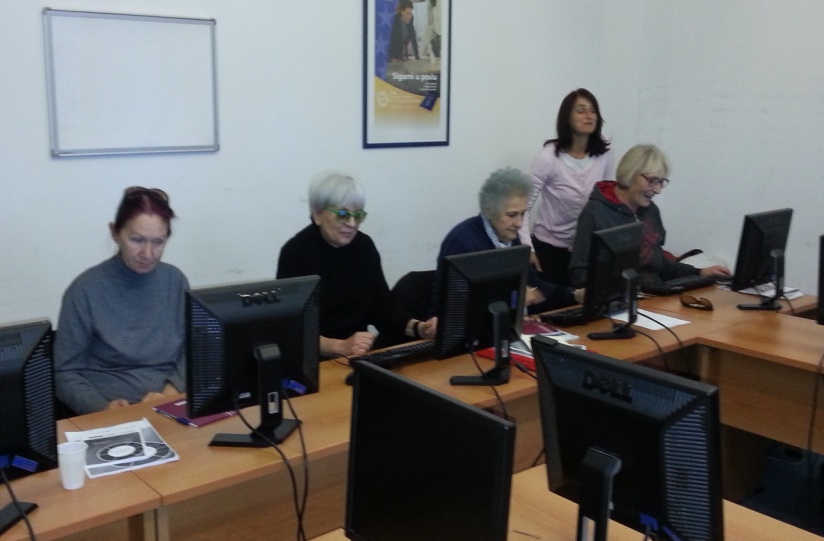 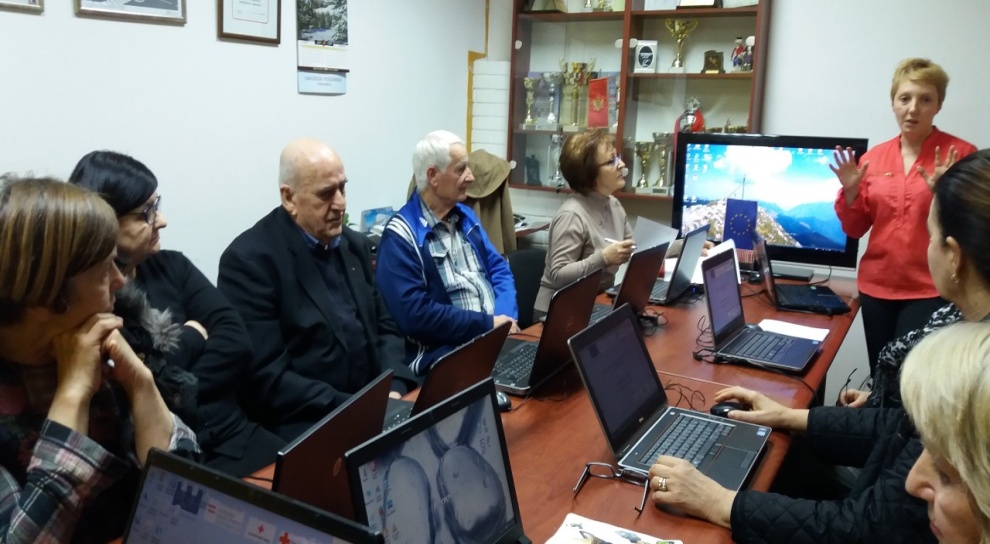 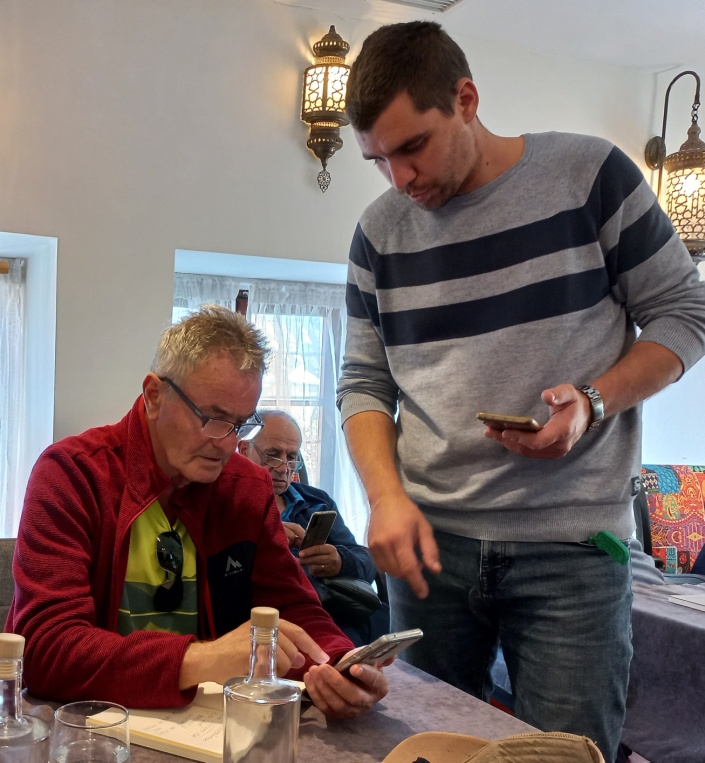 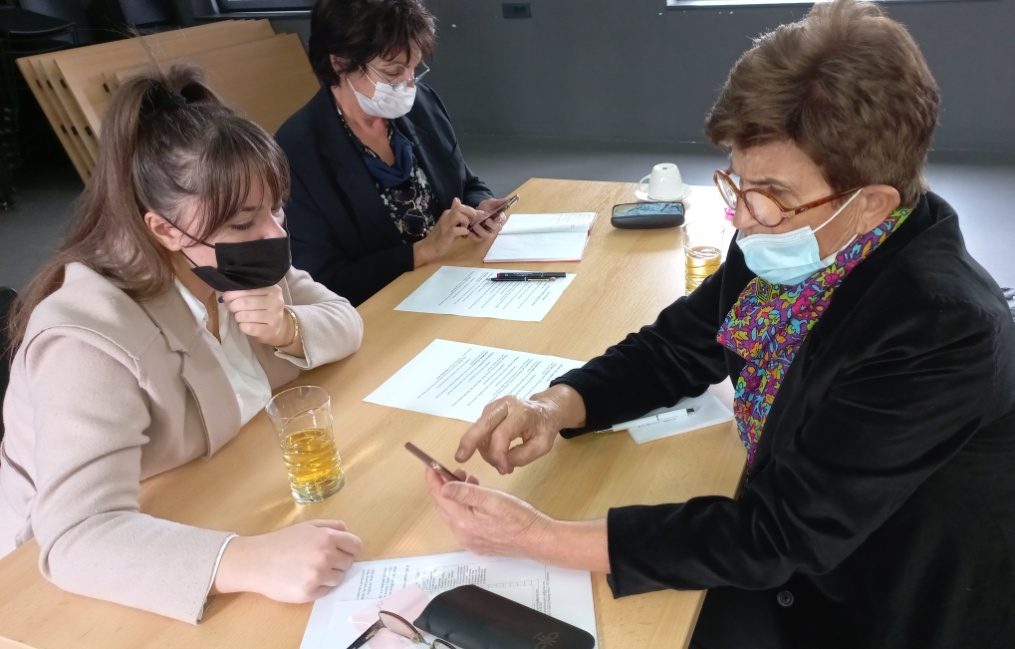 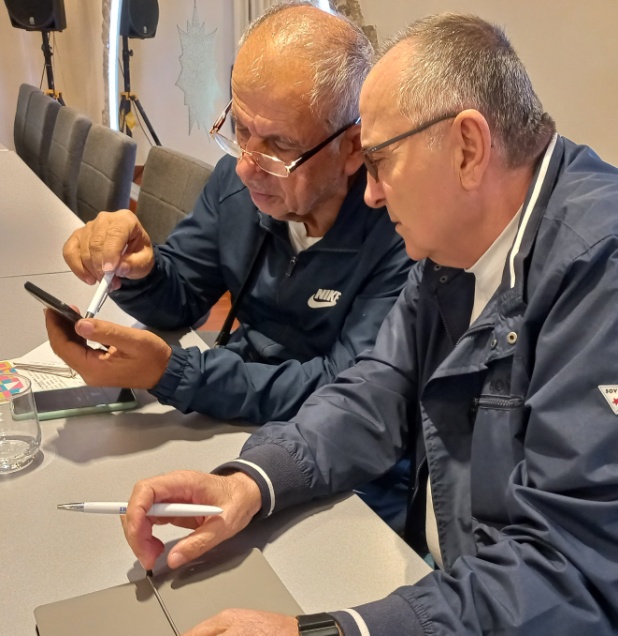 Pokretanje sajta  www.nasedoba.me     				2015.
video–uputstva za korištenje
servisa eZdravlje		    2020.

Kako koristiti servis eZdravlje i dobiti PIN
Kako zakazati pregled i naručiti redovne ljekove
Posjete domovima i dnevnim boravcima za starije							        Risan, Bijelo Polje, Nikšić, Martinići
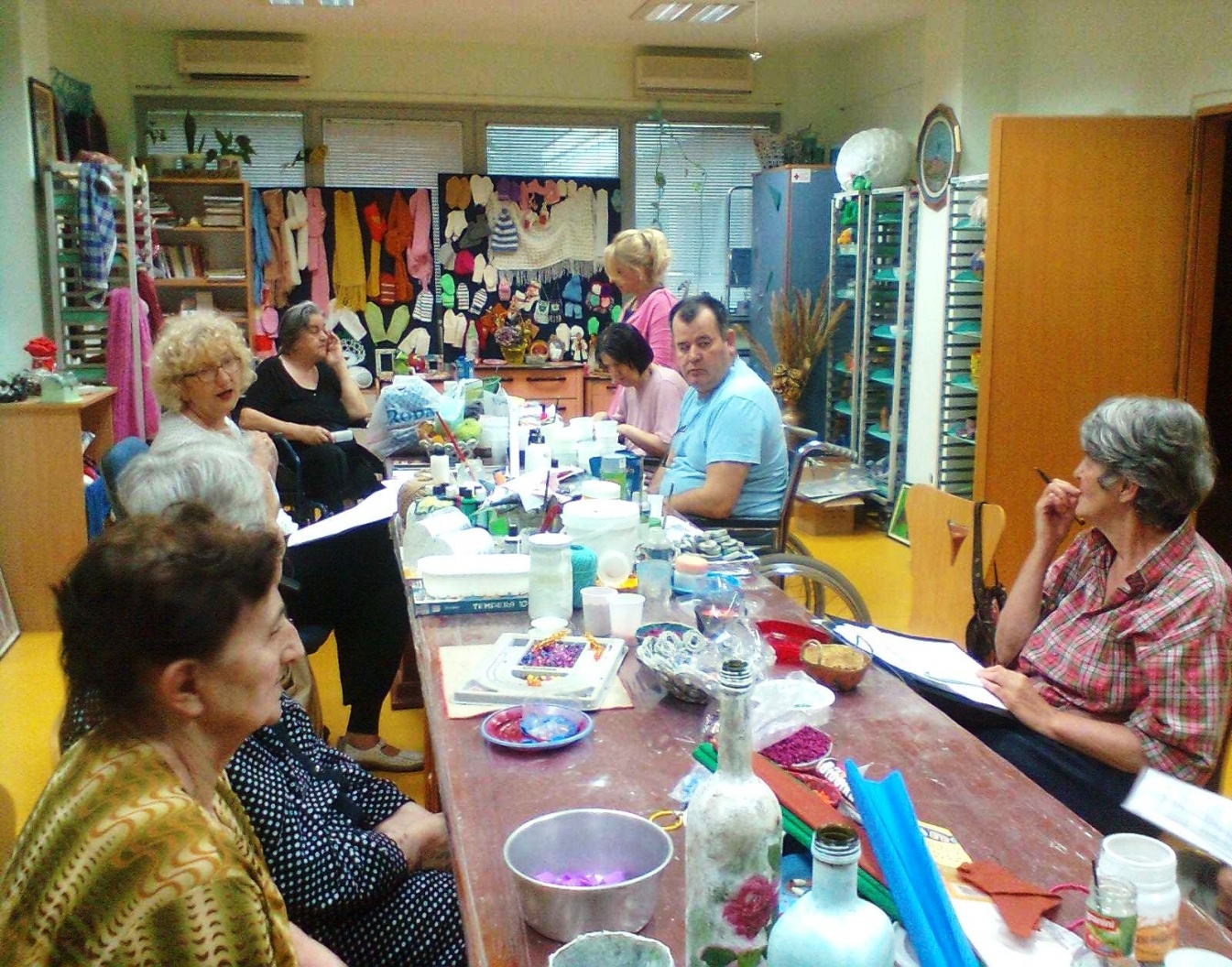 R
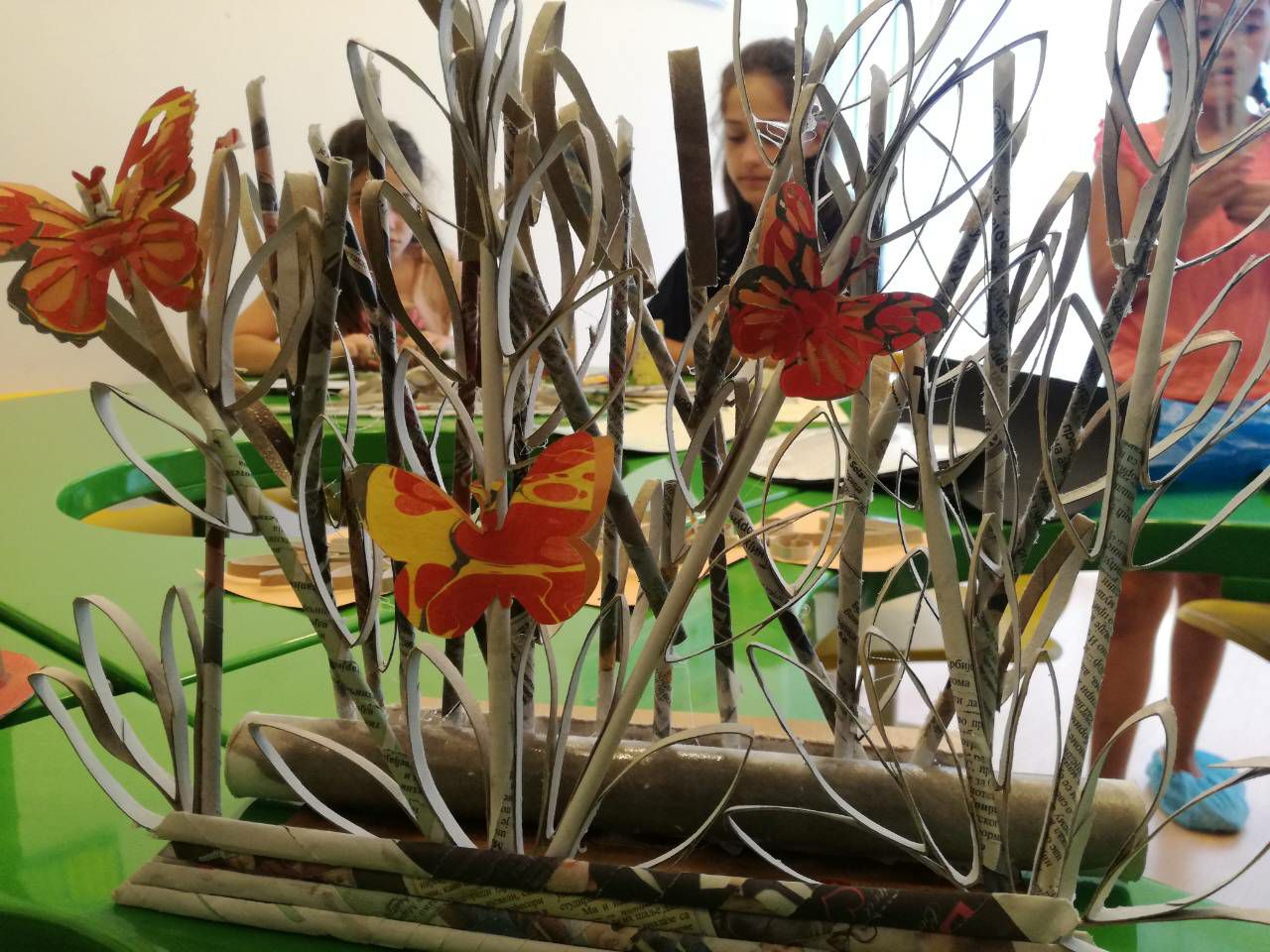 Radionice – kreiranje i učešće
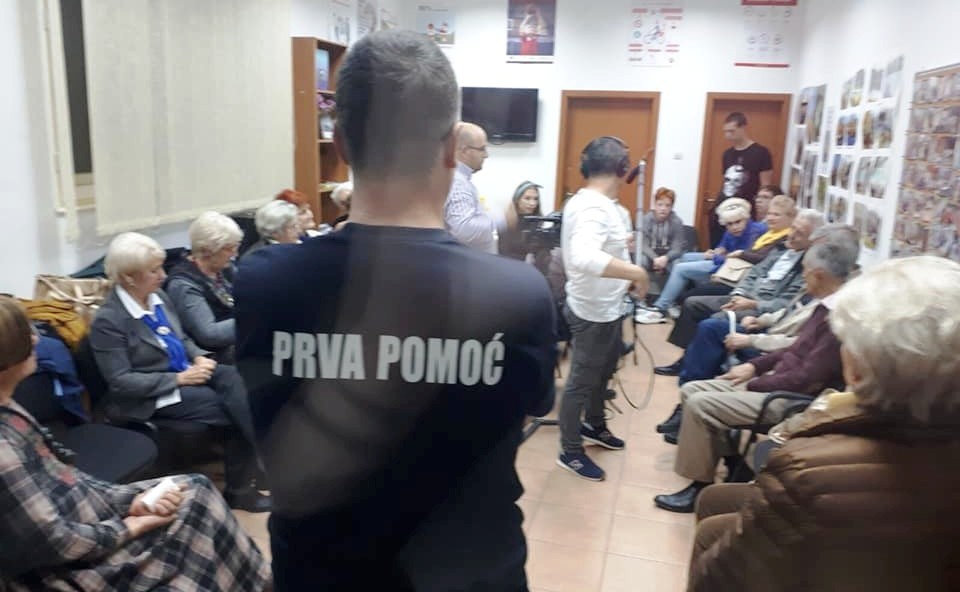 Rekreacija
Predavanja o ljudskim pravima       i zdravlju
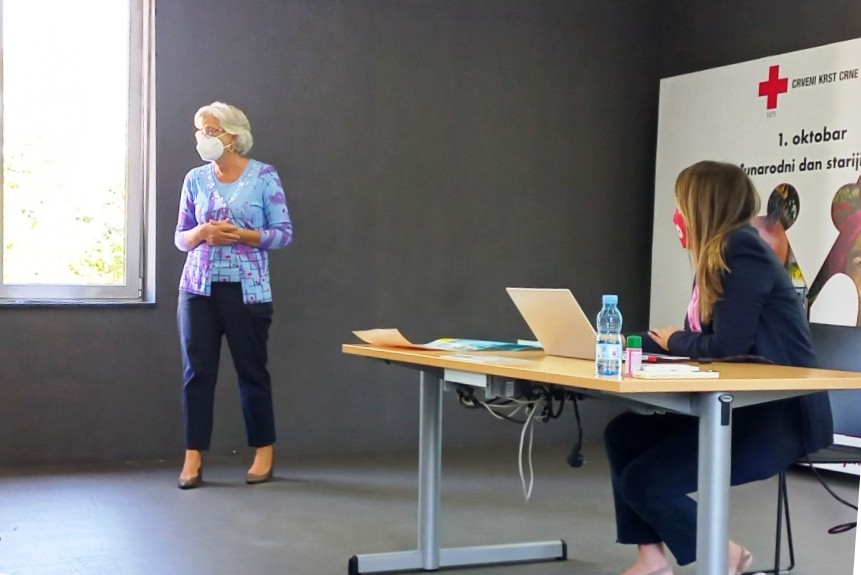 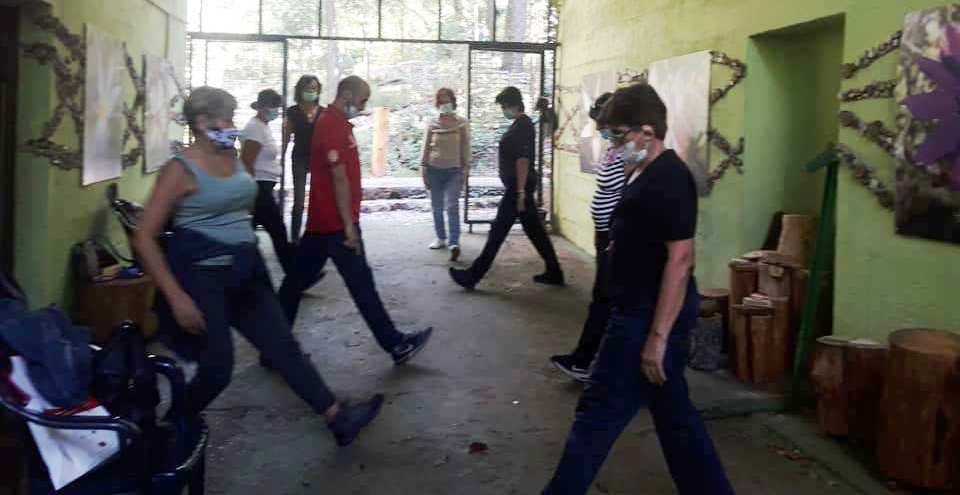 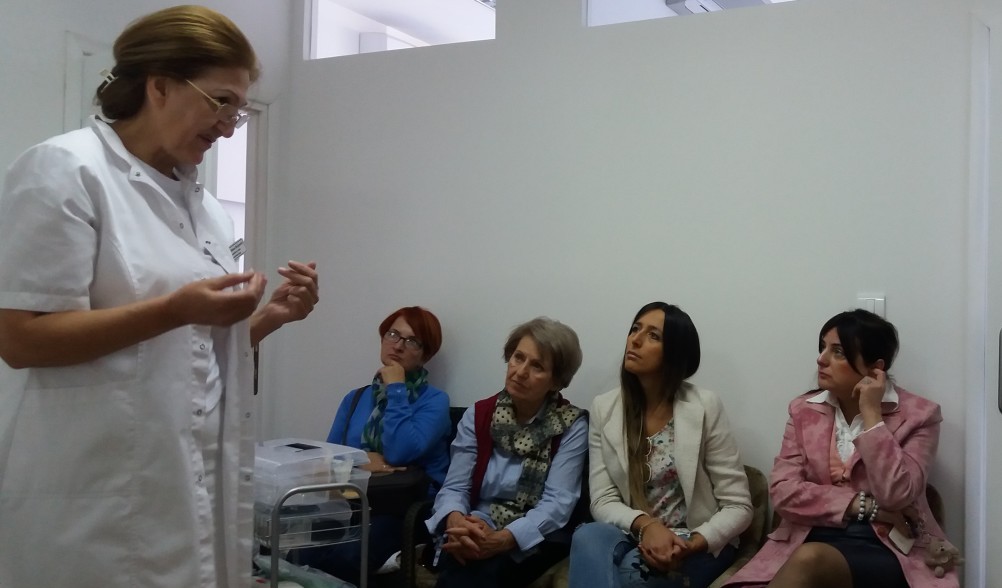 Međugeneracijski kontakti
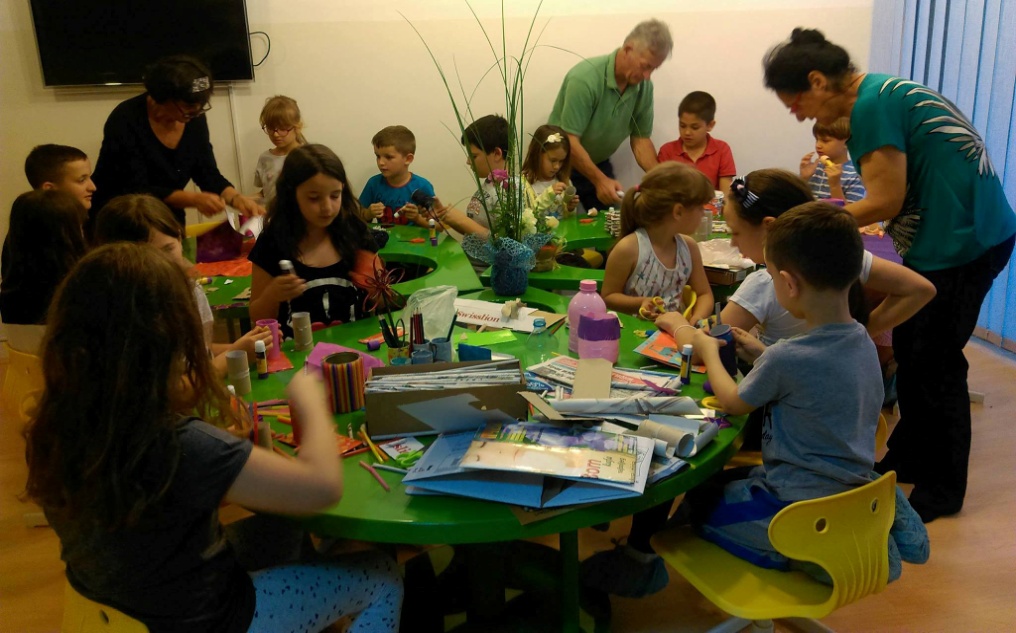 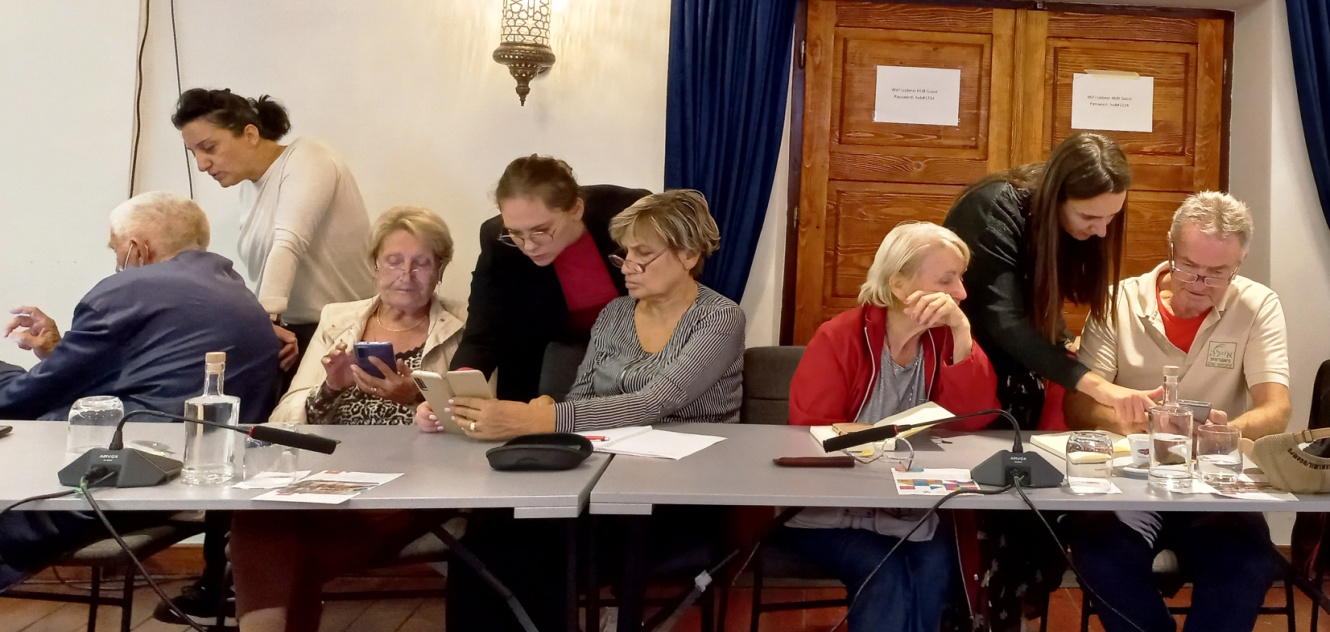 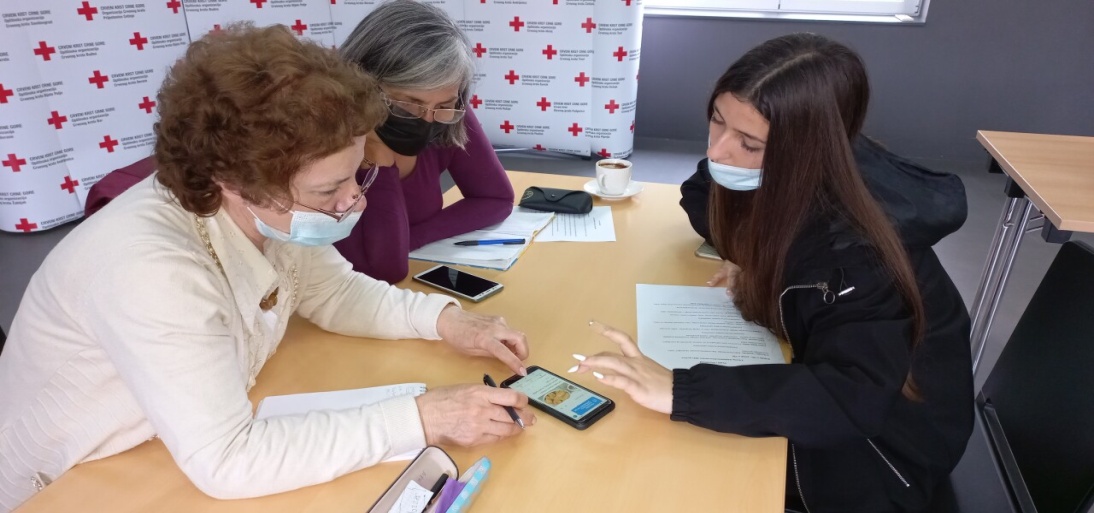 Ekološke akcije
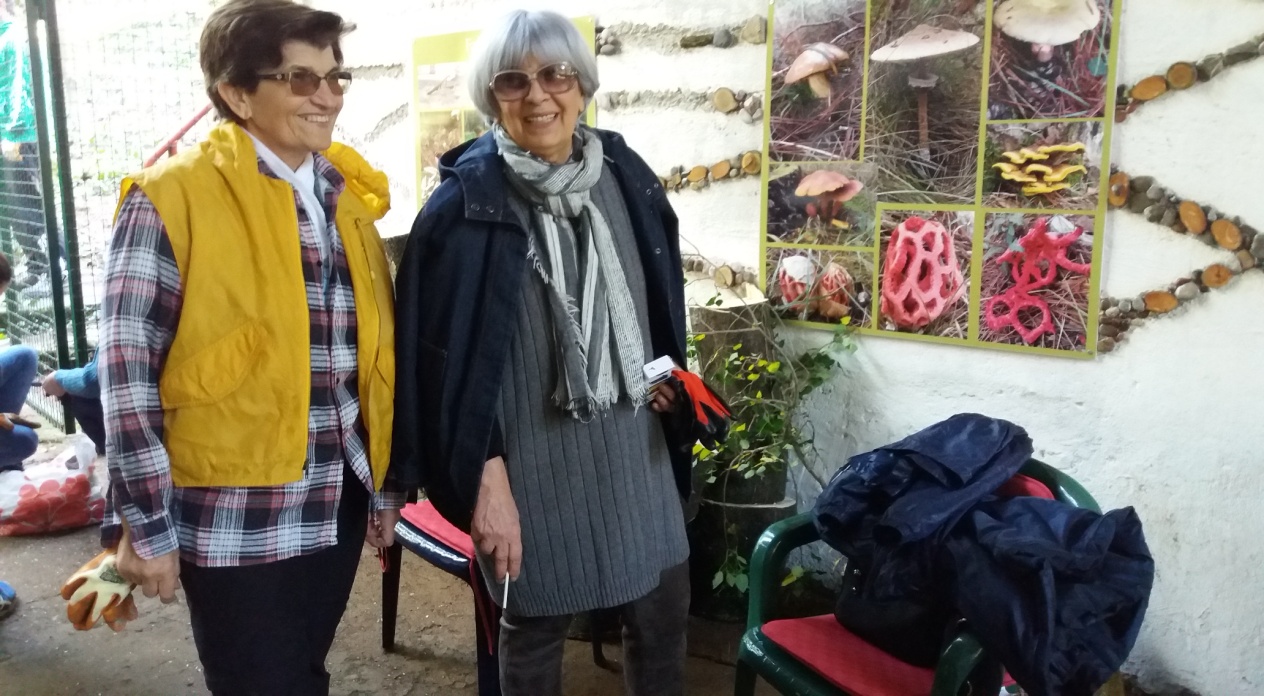 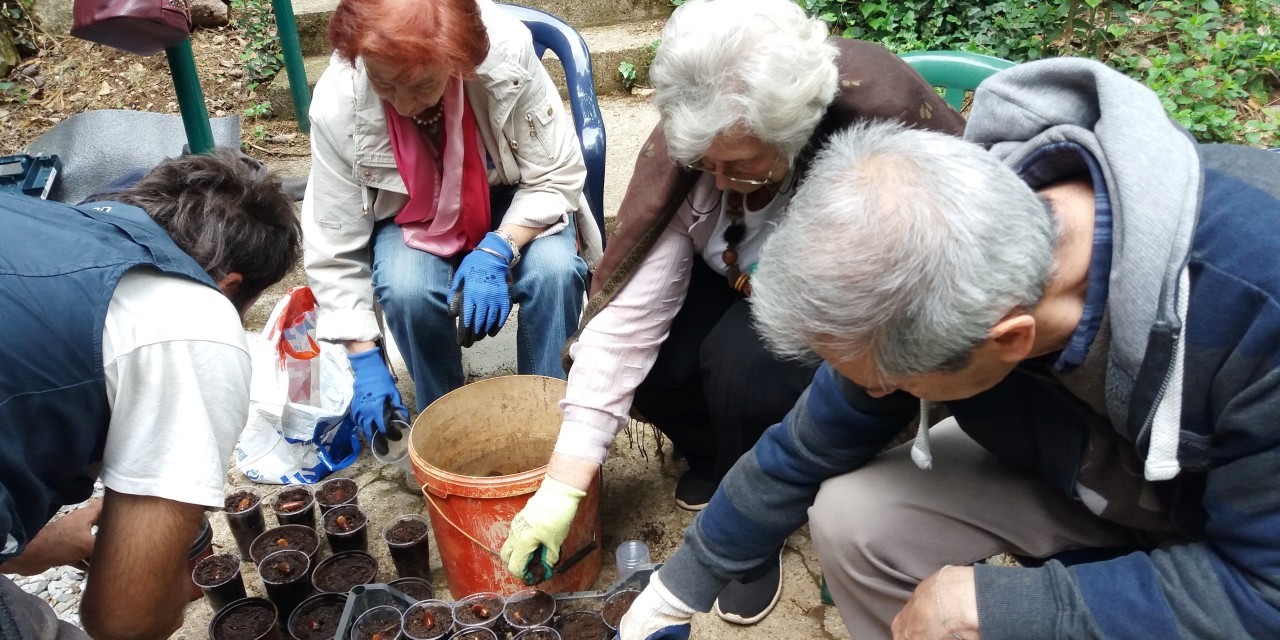 Organizacija i učešće na skupovima i u istraživanjima vezano za pitanja starijih
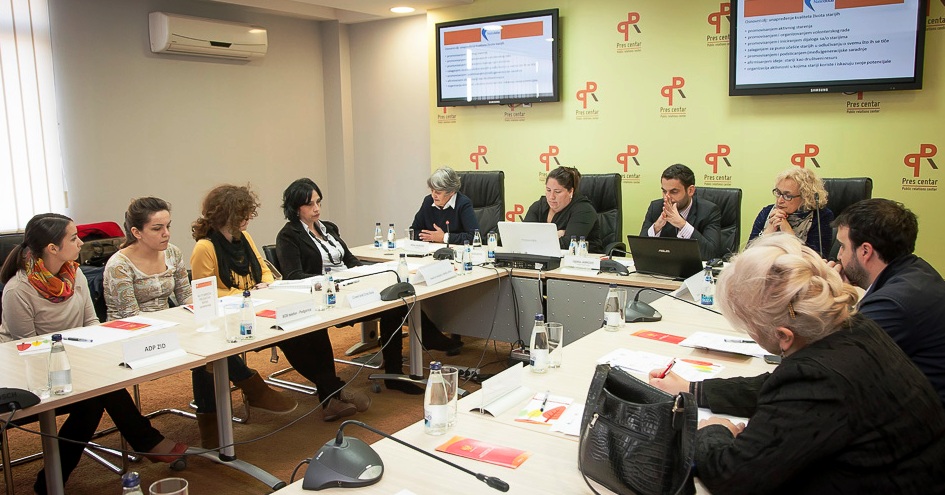 Saradnja - partnerstvo:
Crveni krst
ADP ZID
Udruženje prijatelja Gorice i prirode
Udruženje Roditelji
Zdrava dona Montenegrina
Sprtsko-rekreativno društvo Iskra
Dom starih Podgorica – dogovor o saradnji
JU Centar za stručno obrazovanje
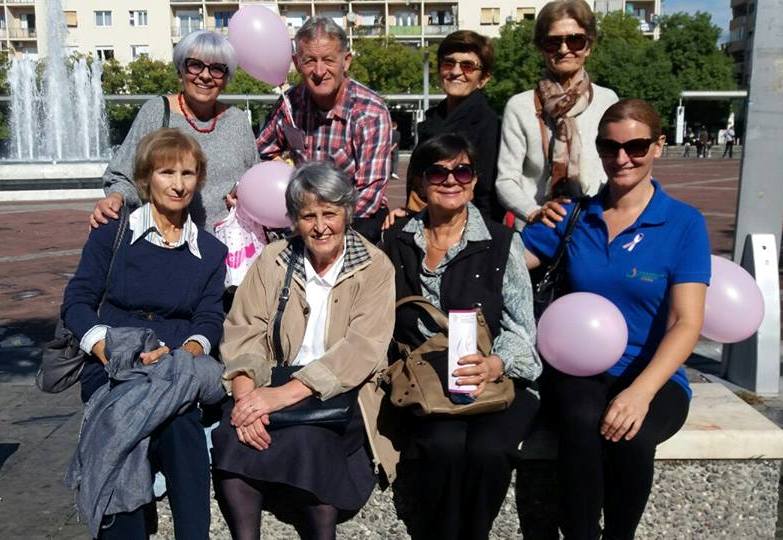 Vjerujući da će kroz narednih 10 godina naše udruženje biti brojnije, vrednije, maštovitije i još efikasnije
SREĆNA NAM PRVA DECENIJA!